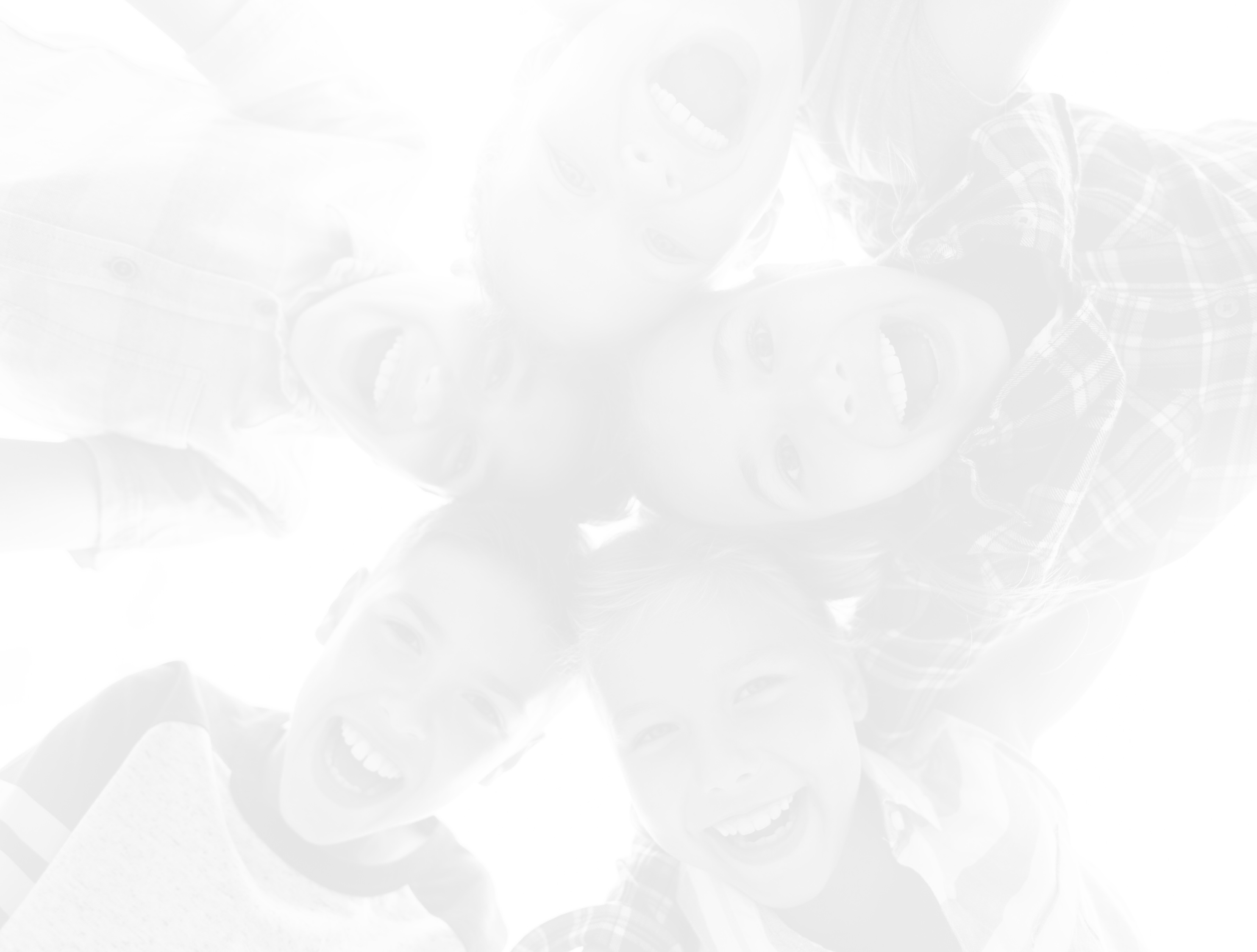 Муниципальное дошкольное образовательное учреждение
«Детский сад № 93 комбинированного вида »
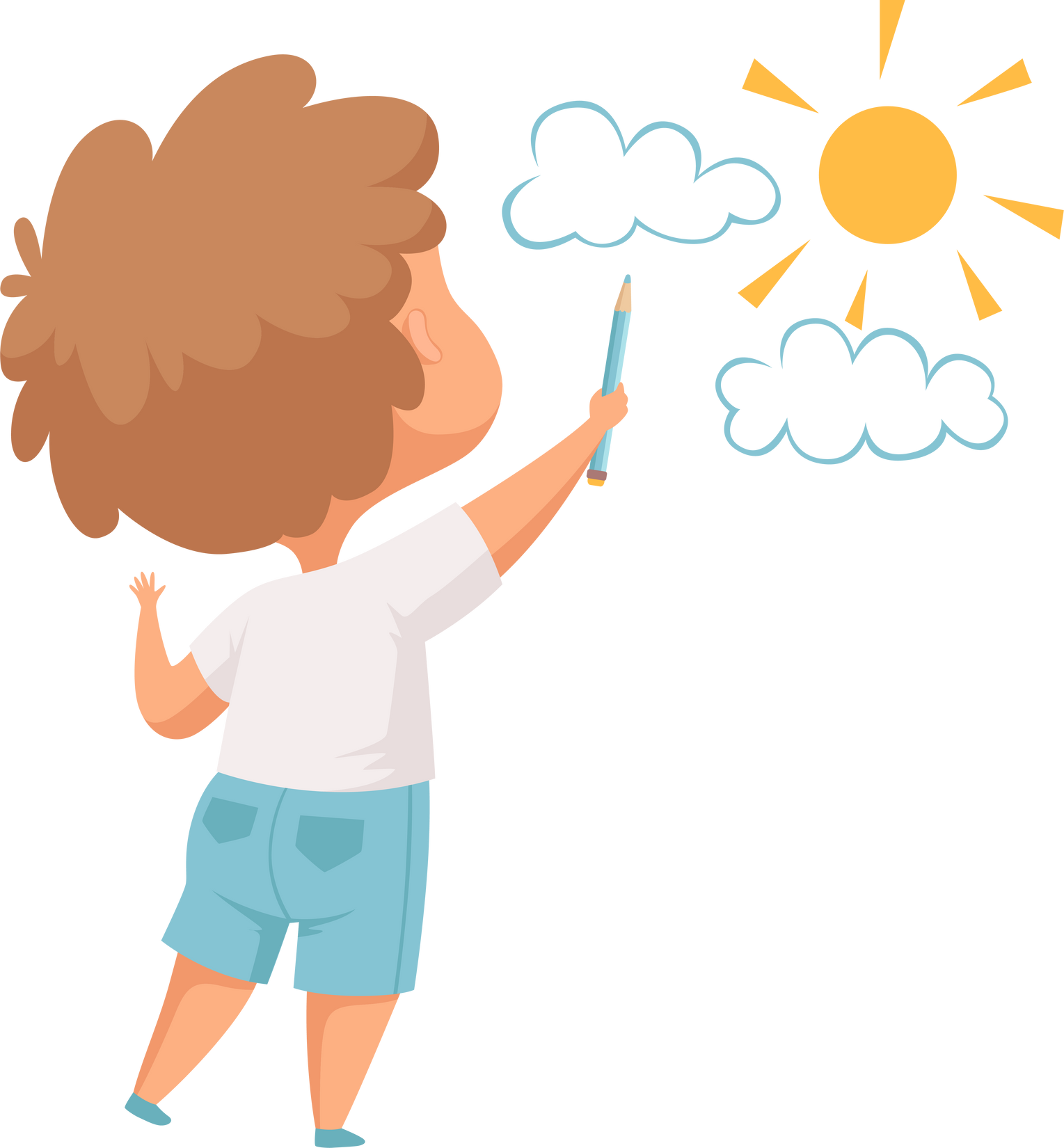 ПРАВОПОЛУШАРНОЕ
РИСОВАНИЕ
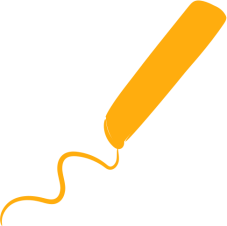 ДОПОЛНИТЕЛЬНАЯ ОБЩЕОБРАЗОВАТЕЛЬНАЯ ПРОГРАММА
Составил:
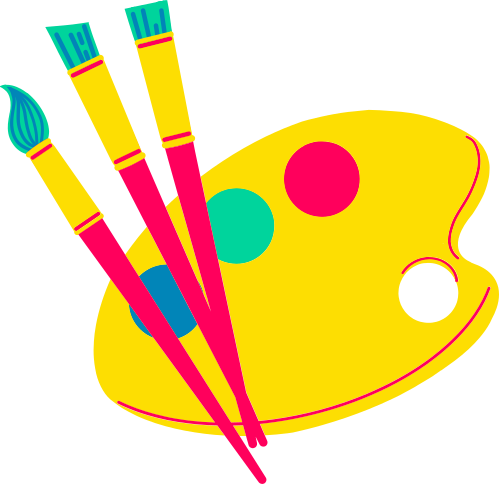 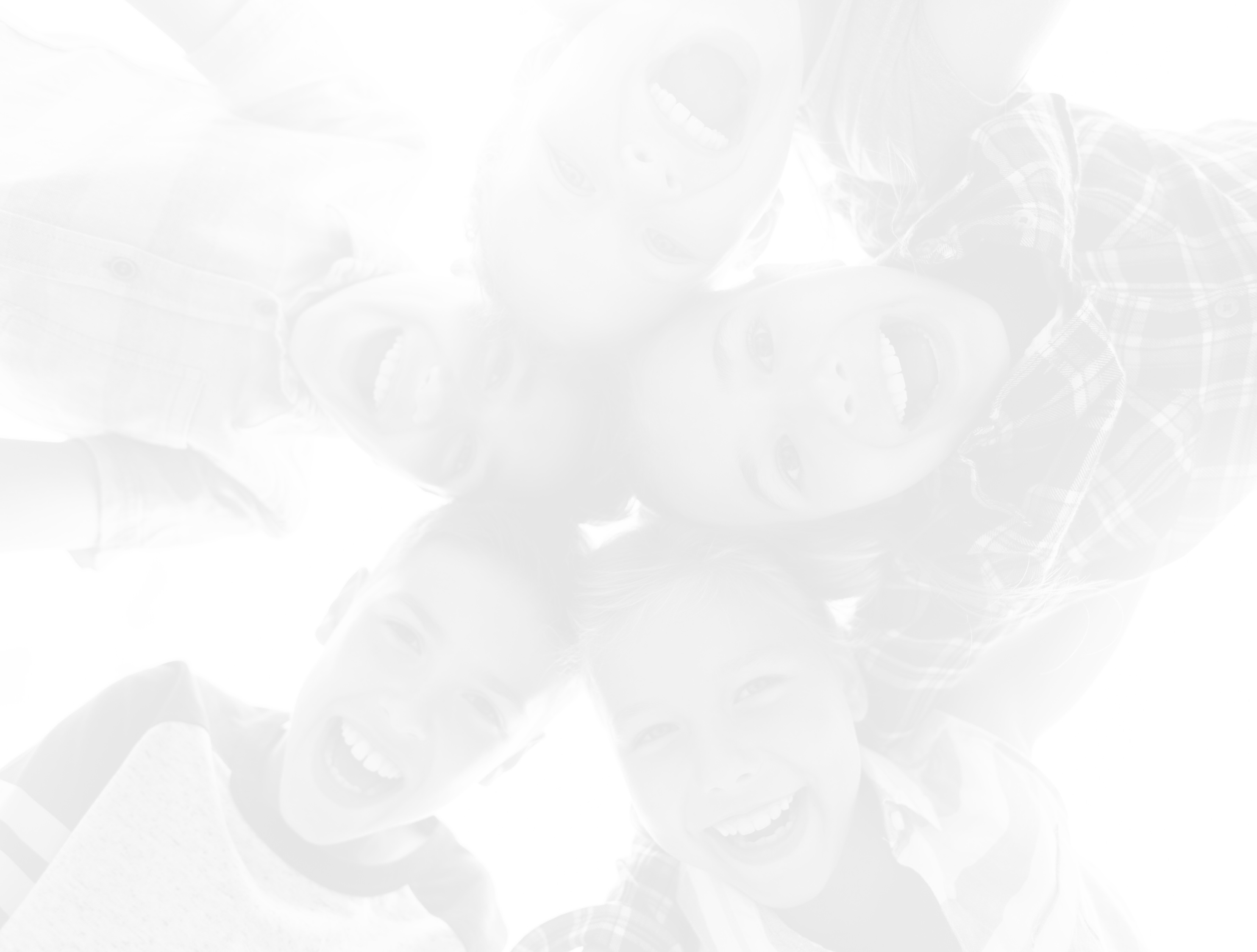 НОВИЗНА
ПРОГРАММЫ
«Правополушарное рисование - это "включение" творческого правополушарного режима работы мозга через технику экспресс-рисования и обучение воспитанников приёмам, позволяющим осознанно включать и длительно удерживать состояние вдохновения.
02
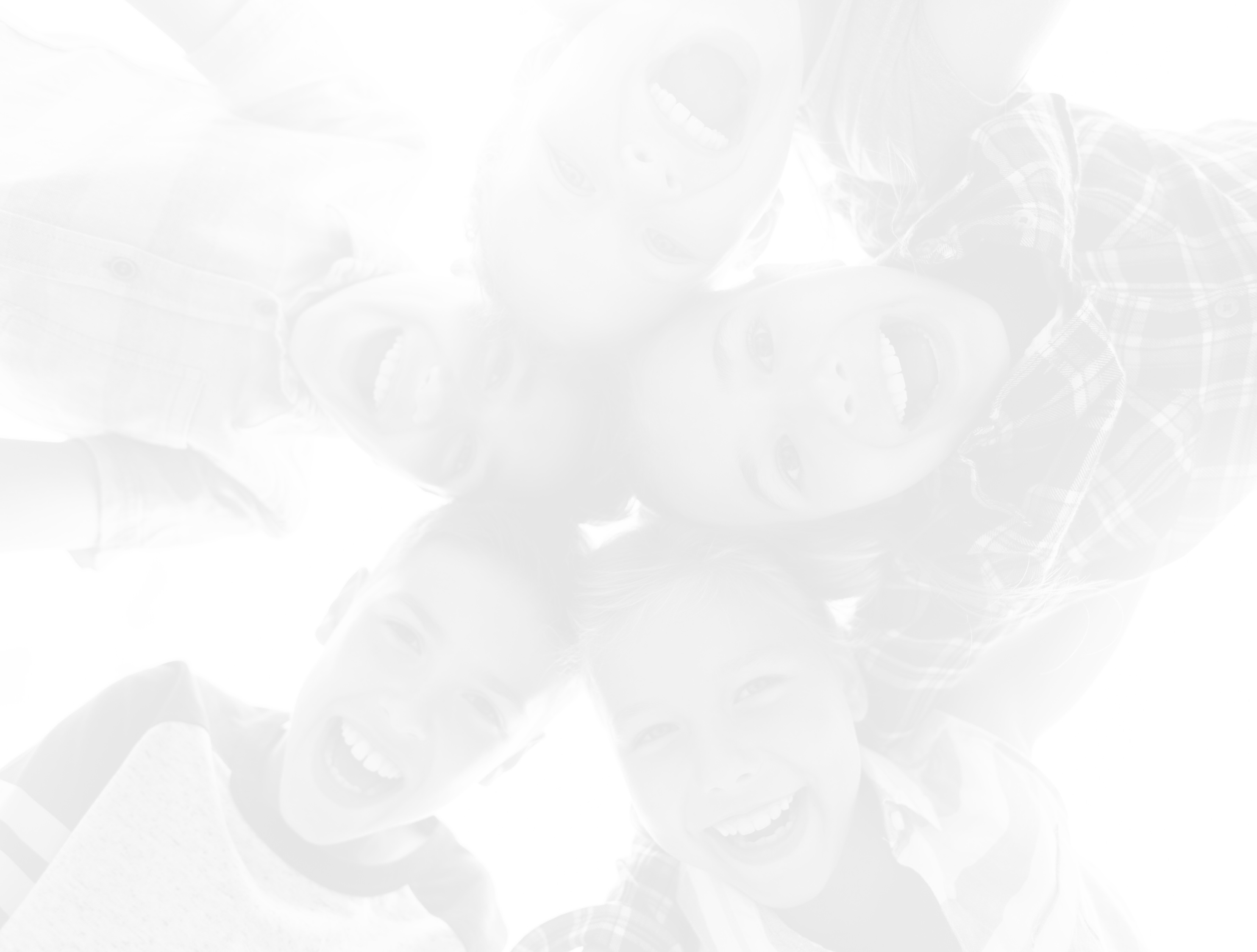 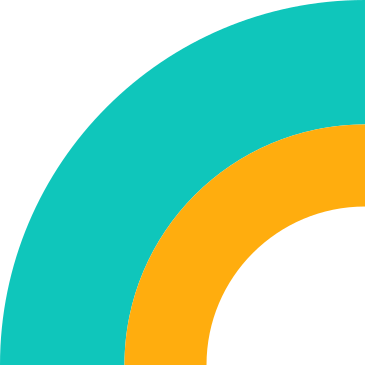 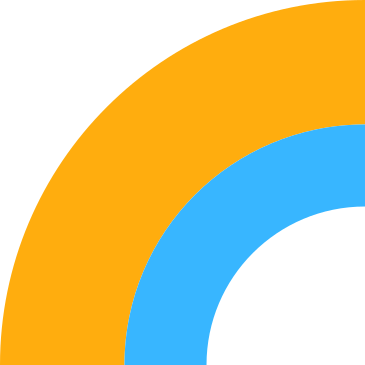 ОТЛИЧИТЕЛЬНЫЕ
ОСОБЕННОСТИ
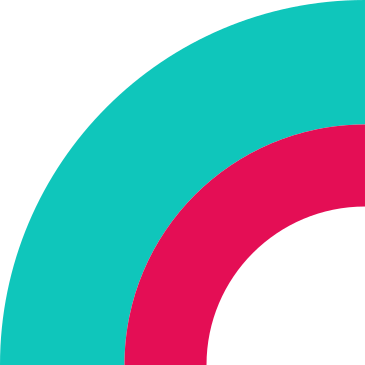 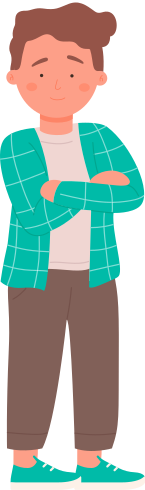 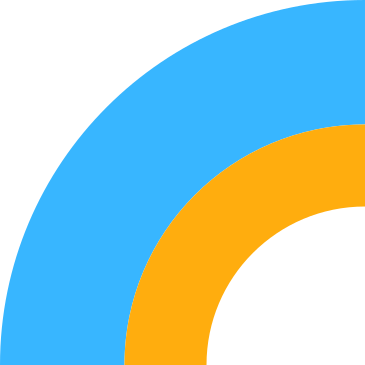 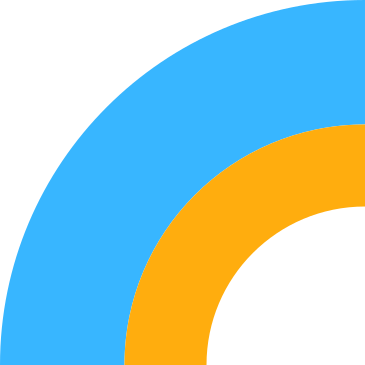 Левополушарное рисование (рисование в “Л-режиме) - это рисование по строгим правилам (академический рисунок). Ребёнок чётко представляет себе, что в итоге у него должно получиться. Обучение такому рисованию длительное - дети обучаются в художественных школах, училищах и ВУЗах.
Правополушарное рисование (рисование в “П-режиме”) - спонтанное, интуитивное. Нет чётких правил - человек рисует так, как чувствует. Этому рисованию не нужно обучаться долгие годы, каждый человек способен сразу начать рисовать и получать положительные эмоции.
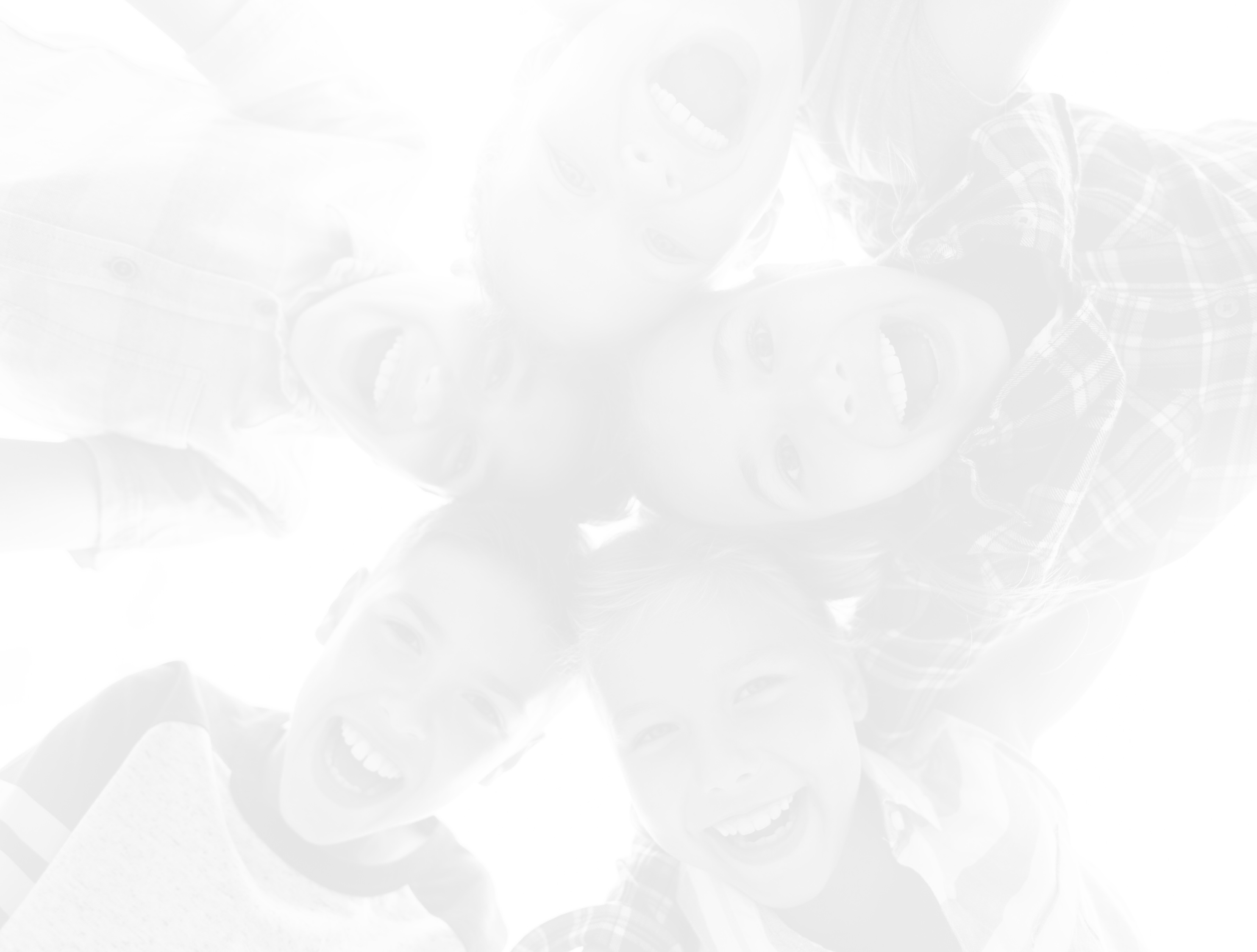 Основа метода
Основные идеи 
программы
заключается в активации правого полушария в режим творчества.
Дети просто рисуют то, что видят, не задумываясь о том, как нужно рисовать правильно. Отключение логики и рациональной оценки является результатом такого интуитивного метода творчества.
гармонизация работы правого и левого полушарий с помощью метода правополушарного рисования не только раскрывает истинный потенциал ребенка и помогает ему легче усваивать материал, но и бережет от перегрузок и стрессов. Дети, у которых гармонизирована работа обоих полушарий, меньше устают, более работоспособны.
Особенность метода
использование упражнений, направленных на развитие навыков восприятия и обеспечивающих хотя бы частичное переключение на правое полушарие головного мозга, что благоприятно влияет на процесс образования в целом. Освобождая даже малую часть учебного дня от заданий (вербальных, логических) активизирующих работу левого полушария и предполагающих постоянную обработку вербальной информации, мы даем обучающимся возможность расслабиться, «побыть в тишине и спокойствии», отдохнуть от непрестанного словесного напряжения и необходимости соперничать со сверстниками в глубине и точности знаний.
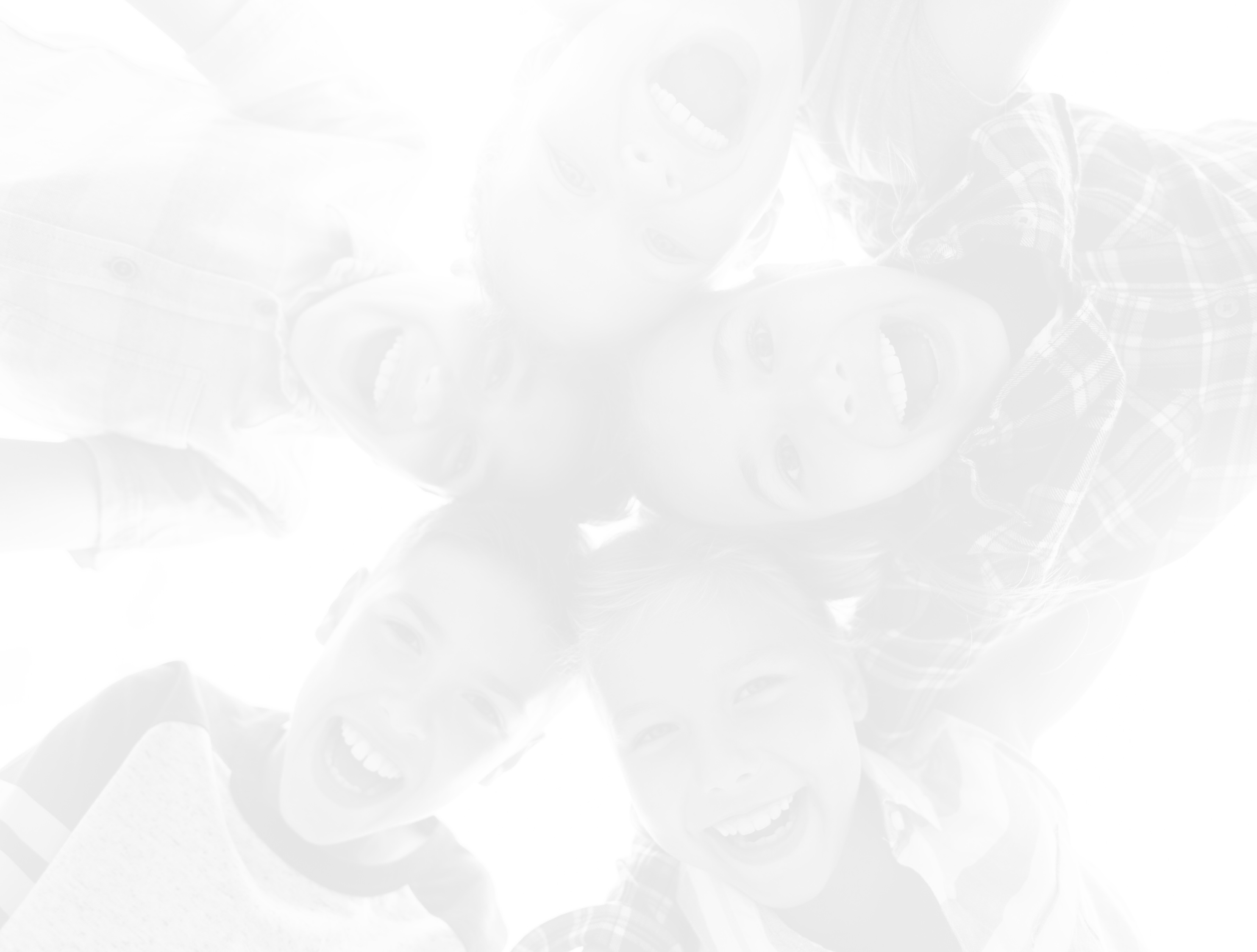 2
РАЗА
НАПРАВЛЕННОСТЬ
РЕЖИМ ЗАНЯТИЙ
В НЕДЕЛЮ
художественная
64
ОБЪЁМ 
ПРОГРАММЫ
ЧАСА
СРОК
РЕАЛИЗАЦИИ
1
ГОД
5-7
ЛЕТ
ВОЗРАСТ
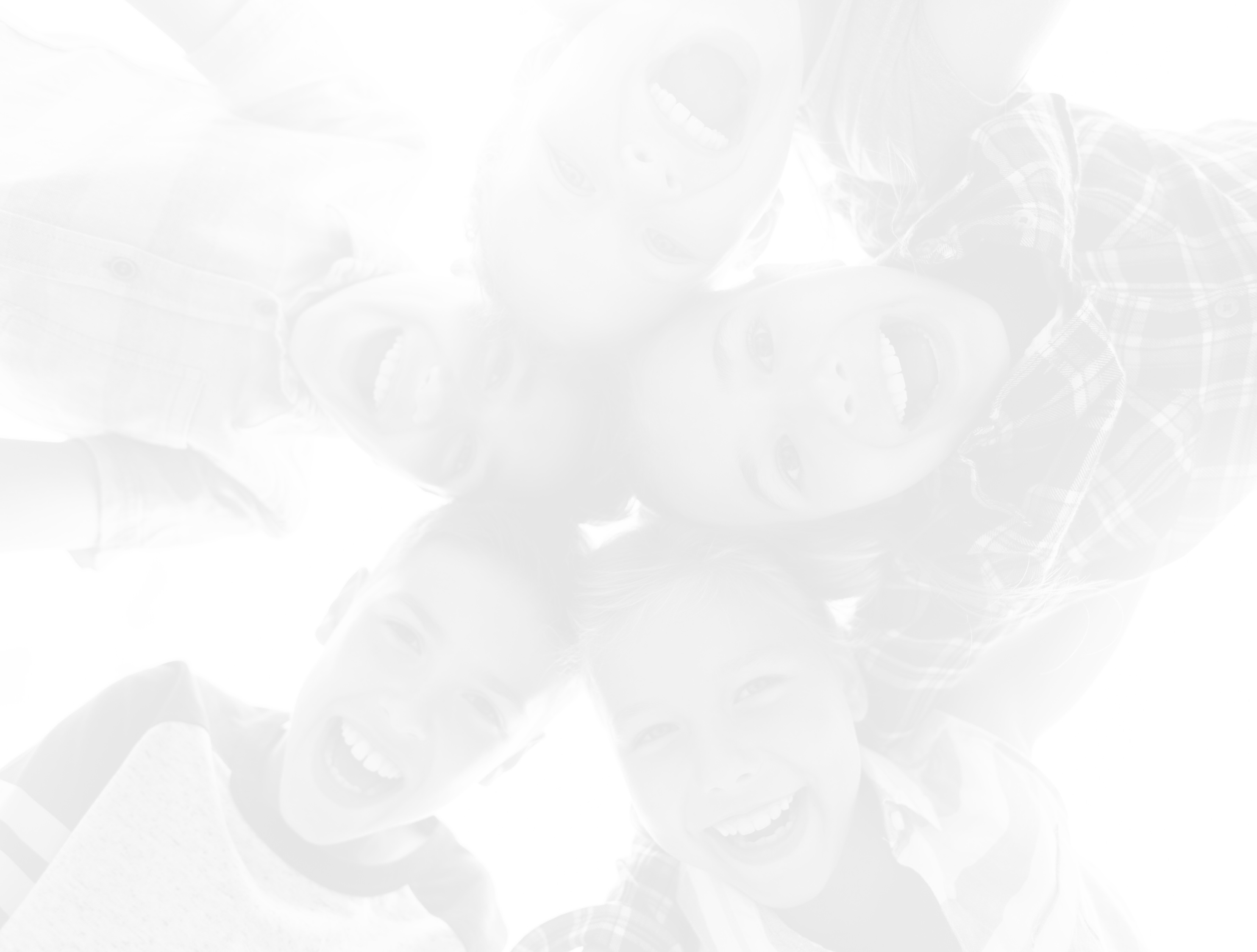 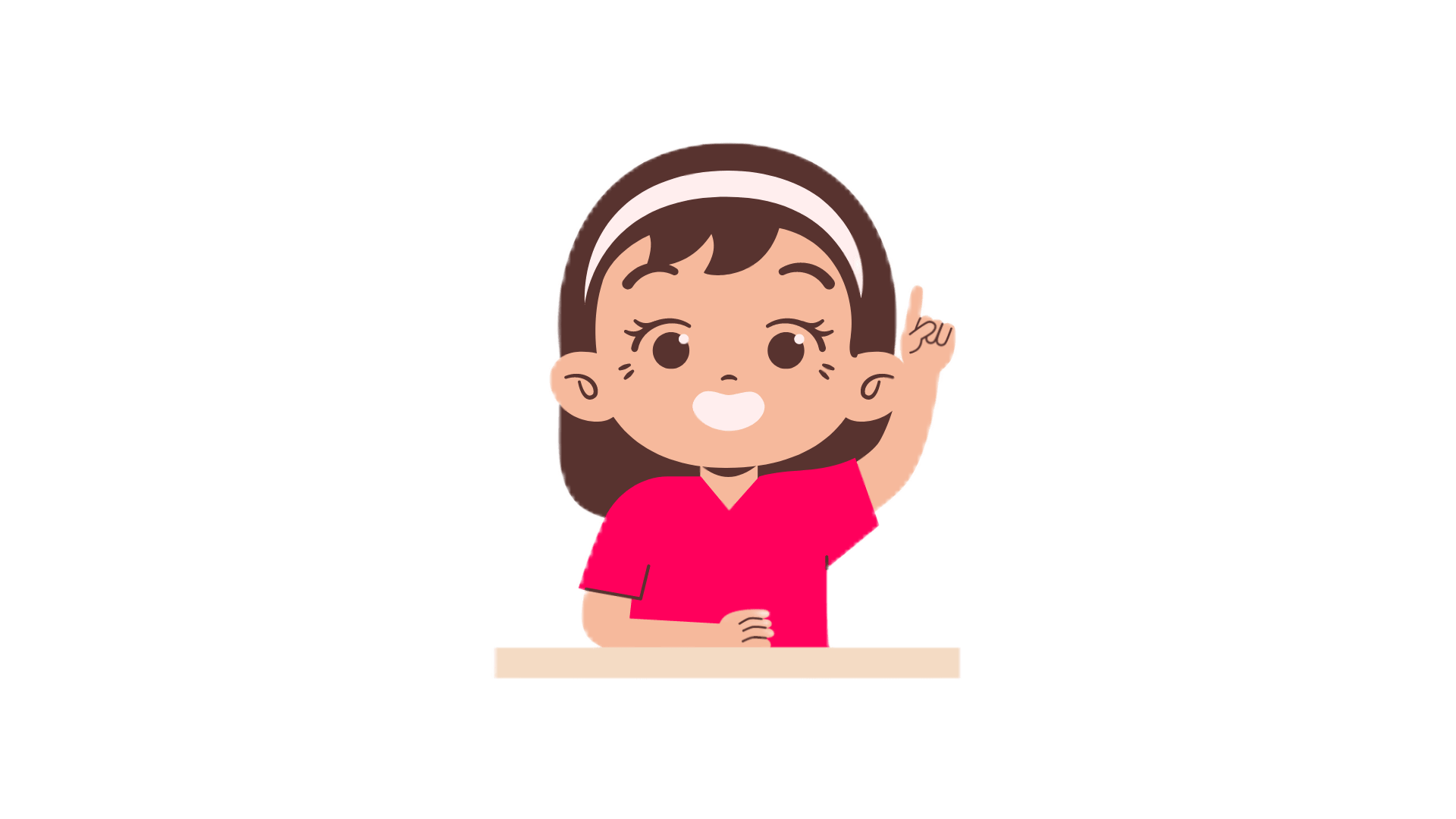 ЦЕЛЬ 
ПРОГРАММЫ
формирование интереса к эстетической стороне окружающей действительности, через воспитание интереса к художественно-творческой деятельности, развитие эстетических чувств детей, художественного восприятия, образных представлений, воображения, развитие интереса к самостоятельной изобразительно-творческой деятельности, удовлетворение потребности детей в самовыражении, формирование уверенности в своих силах.
17
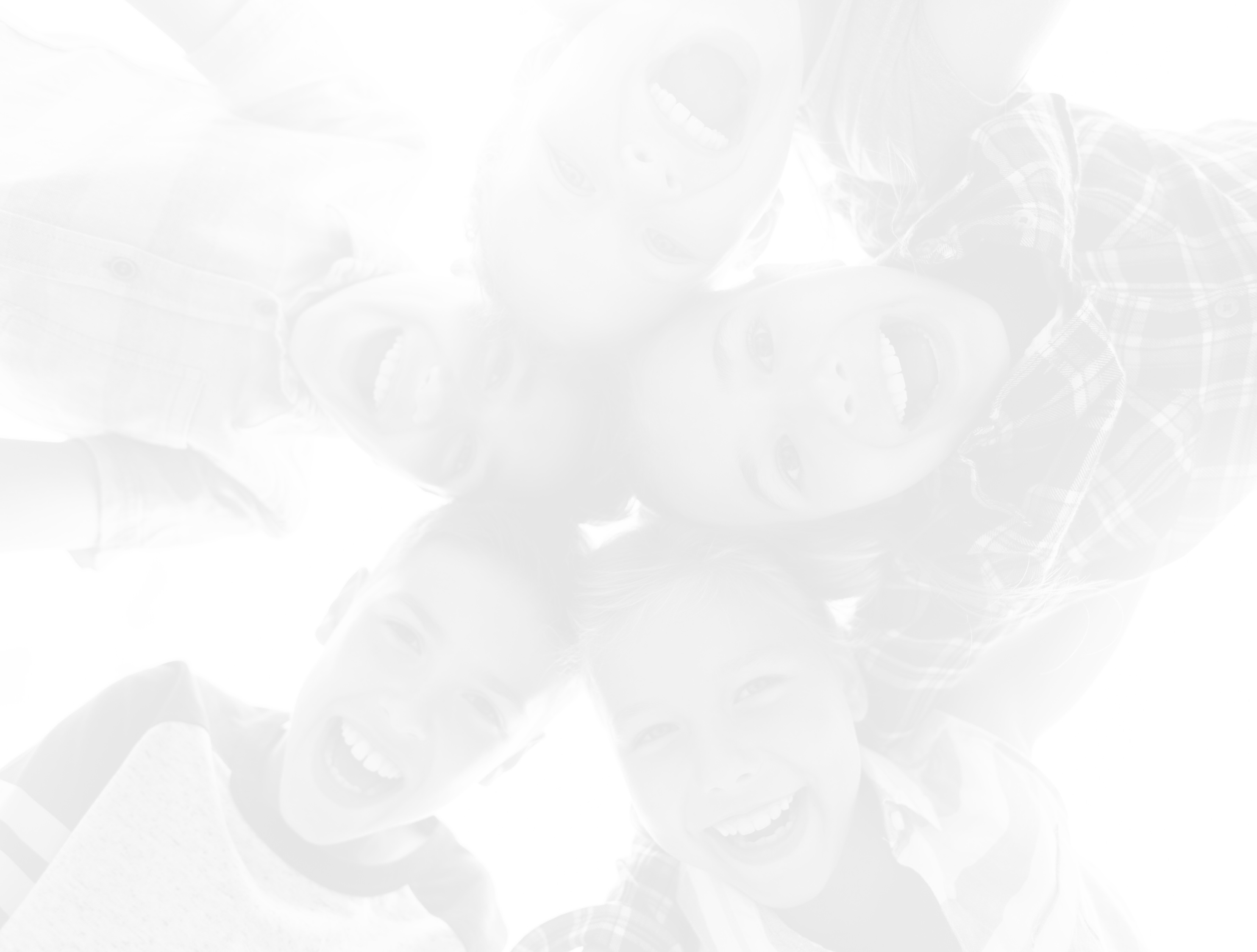 ЗАДАЧИ
раскрепостить, убрать и раздвинуть рамки для свободного творчества
освоить основные навыки правополушарного рисования 
(восприятие краев предмета, пространства, 
света и тени, целостного образа, соотношений 
предметов и их частей);
формировать творческое мышление, устойчивый интерес к художественной деятельности
развивать художественный вкус, фантазию, изобретательность, пространственное воображение
развивать желание экспериментировать, стимулируя яркие познавательные чувства: удивление, сомнение, радость 
от познания нового.
воспитывать художественный 
вкус
воспитывать трудолюбие и желание добиваться успеха собственным трудом
07
ФОРМА 
РАБОТЫ
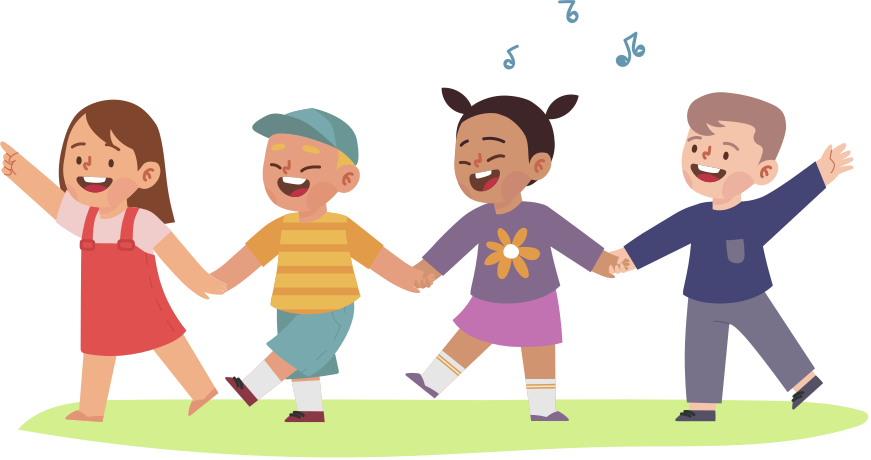 групповая